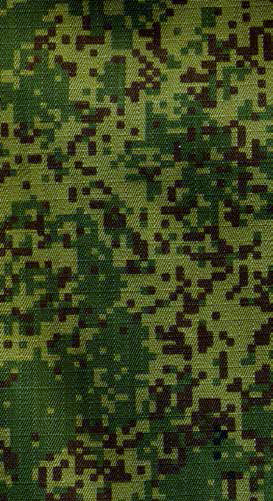 ДЛЯ ПОСТУПЛЕНИЯ 
НА ВОЕННУЮ СЛУЖБУ 
ПО КОНТРАКТУ
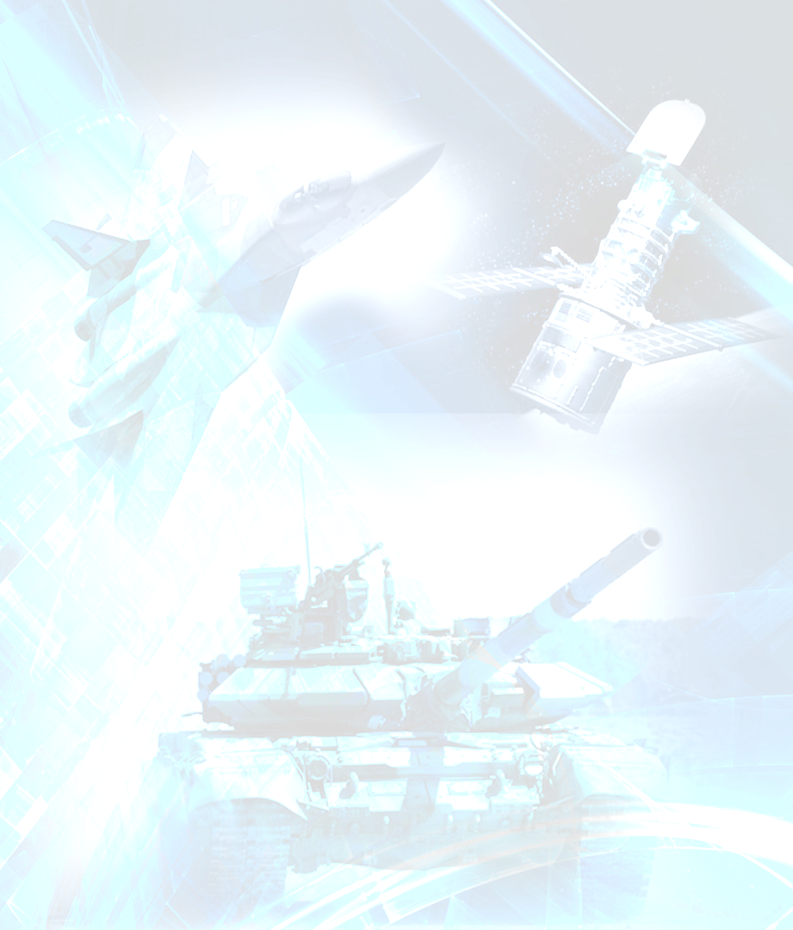 РАЗМЕРЫ 
ДЕНЕЖНОГО ДОВОЛЬСТВИЯ
ТРЕБОВАНИЯ К 
КАНДИДАТАМ
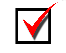 возраст  от 18 лет
1 000 000 руб. единовременная выплата за счет бюджета Ростовской области
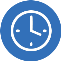 ОБРАТИТЬСЯ 
С ЗАЯВЛЕНИЕМ (ПОДАТЬ ЗАЯВКУ) ВАРИАНТЫ:
годен по состоянию здоровья
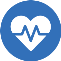 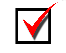 600 000 руб. единовременная выплата из бюджета Ростовской области, дополнительно для тех, кто направляется в учебные подразделения Ростовской области
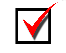 лично, почтовым отправлением,  по телефону в пункт отбора или военный комиссариат
ПЕРЕЧЕНЬ ДОКУМЕНТОВ
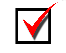 400 000 руб. единовременная выплата за счет федерального бюджета РФ
паспорт
военный билет (при наличии)
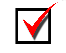 в личном кабинете гражданина на сайте Минобороны России
службапоконтракту.рф
В ЗОНЕ
СПЕЦИАЛЬНОЙ ВОЕННОЙ ОПЕРАЦИИ
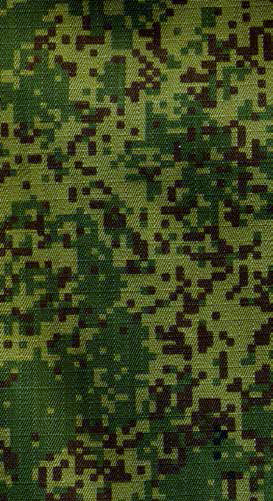 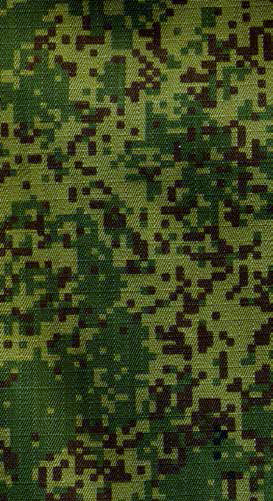 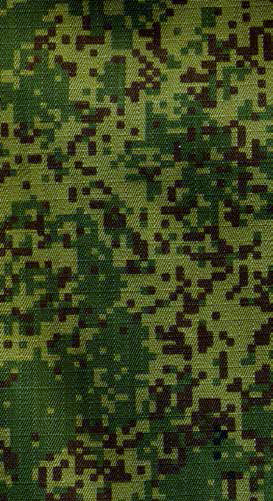 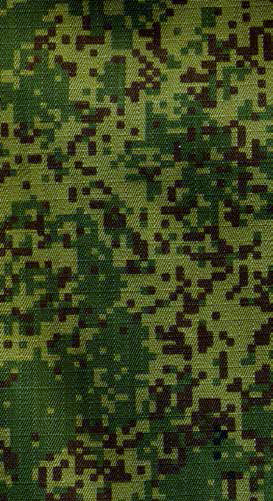 свидетельства о браке и рождении детей (при наличии)
от 210 тыс. руб. в месяц                   (в зависимости от  воинского звания, должности и выслуги лет)
документы об образовании
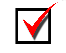 через электронный сервис «Военная служба по контракту» на едином портале государственных услуг   госуслуги.рф
заместитель командира взвода - командир отделения - от 250 тыс. руб. в месяц
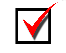 командир отделения - от 238 тыс. руб. в месяц
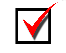 инструктор штаба - от 234 тыс. руб. в месяц
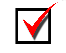 5 ШАГОВ ДЛЯ ПОСТУПЛЕНИЯ
начальник радиостанции командно-штабной машины - от 232 тыс. руб. в месяц
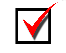 пункт отбора 
8 (863) 235 - 15 - 23
г. Ростов-на-Дону, ул. Оганова, д. 22
старший сапер - от 216 тыс. руб. в месяц
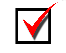 сдать документы в пункт отбора или военный комиссариат
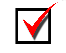 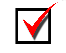 старший телефонист - от 224 тыс. руб. в месяц
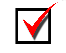 пройти собеседование с психологом
в пункте отбора
гранатометчик - от 211 тыс. руб. в месяц
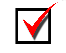 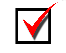 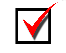 водитель - от 216 тыс. руб. в месяц
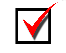 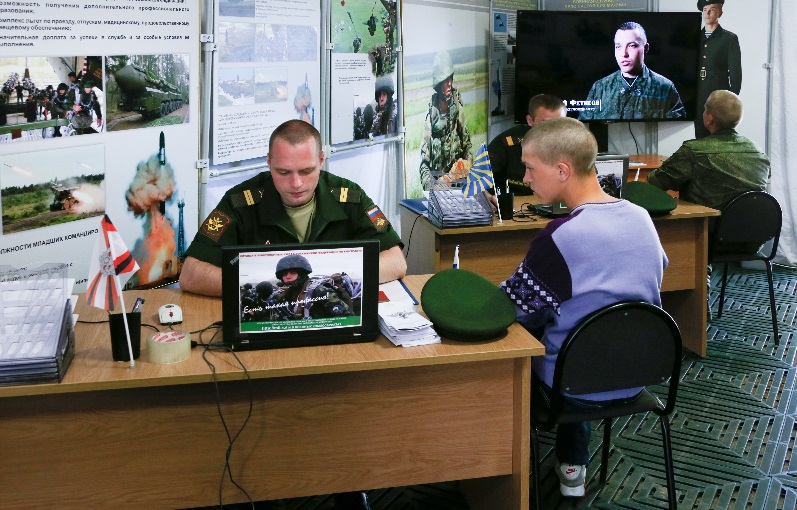 пройти медицинский осмотр
в пункте отбора или военном комиссариате
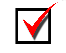 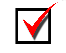 повар - от 211 тыс. руб. в месяц
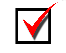 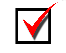 стрелок - от 210 тыс. руб. в месяц
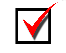 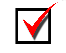 заключить контракт в пункте отбора
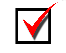 старший водитель-электрик - от 222 тыс. руб. в месяц
ИНН

 банковские реквизиты
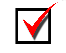 получить предписание и убыть
к месту службы
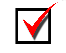 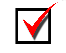 пулеметчик - от 216 тыс. руб. в месяц
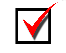 КОНТРАКТ ЗАКЛЮЧАЕТСЯ 
на 1 год, 3 года и 5 лет
8 (863) 235-15-23
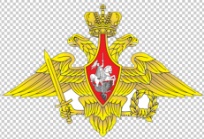 МИНИСТЕРСТВО ОБОРОНЫ
РОССИЙСКОЙ ФЕДЕРАЦИИ
СОЦИАЛЬНЫЕ 
ЛЬГОТЫ И ГАРАНТИИ
СОЦИАЛЬНЫЕ 
ЛЬГОТЫ И ГАРАНТИИ
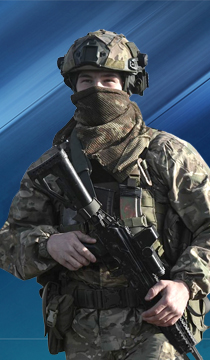 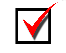 статус ветерана боевых действий и соответствующие льготы
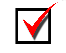 возможность быстрого приобретения жилья за счет Минобороны России через накопительно-ипотечную систему
служебное жилье или компенсация за найм жилья
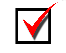 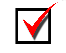 бесплатное обследование, лечение и реабилитация
в военно-медицинских учреждениях
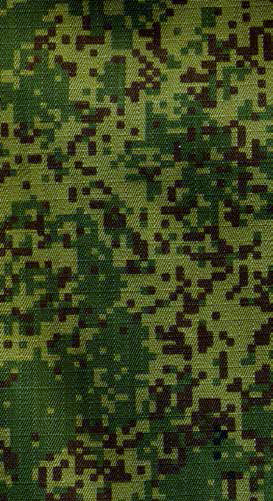 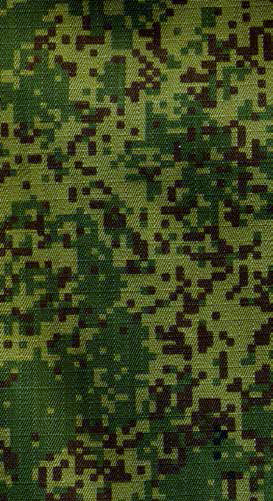 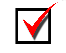 кредитные и налоговые каникулы
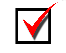 бюджетные места для обучения детей в ВУЗах
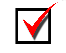 бронирование рабочих мест
за будущими контрактниками
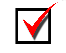 бесплатный отдых детей
в летних оздоровительных лагерях
8 (863) 235-15-23
    звони сейчас
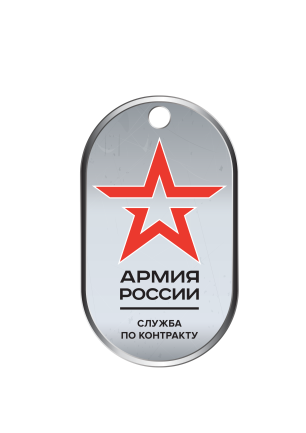 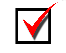 страхование жизни
и здоровья за счет федерального бюджета
пункт отбора 
8 (863) 235 - 15 - 23
г. Ростов-на-Дону, ул. Оганова, д. 22
СЛУЖИ ПО КОНТРАКТУ
В ВООРУЖЕННЫХ СИЛАХ
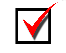 право на льготную пенсию после 20 лет службы
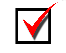 дополнительные выплаты, льготы, гарантии и меры социальной поддержки от Правительства Ростовской области для военнослужащих по контракту
службапоконтракту.рф